PRACTICABLE DIRECT LIQUID APPLICATION
Definition of Practicable:
Capable of being put into practice, done, or accomplished
2018 Public Roads Deicing Workshop, October 25, 2018
DuPage County Division of Transportation
Craig EldredPublic Services DirectorCity of Waconia, Minnesota
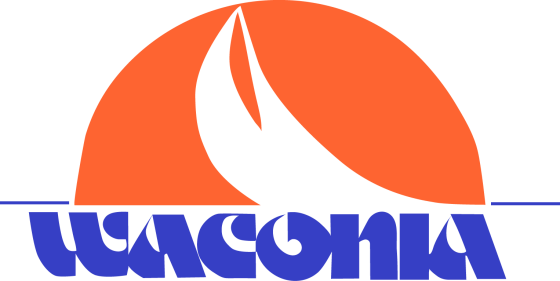 E-Mail celdred@waconia.org

Phone: 952-442-4265

www.waconia.org
From This View
Define Anti-icing as an action of Direct Liquid ApplicationDefine De-icing as an action of Direct Liquid ApplicationProducts and ImpactsManagement Strategies for Positive ResultsQuestions and Comments
To This Result With Liquids
Anti-Icing:1. A proactive approach to Winter Maintenance2. Preventing the bond of snow and ice to a pavement surface3. Reduces operational costs and environmental impacts4. Not recommended before a rain fall or freezing rain
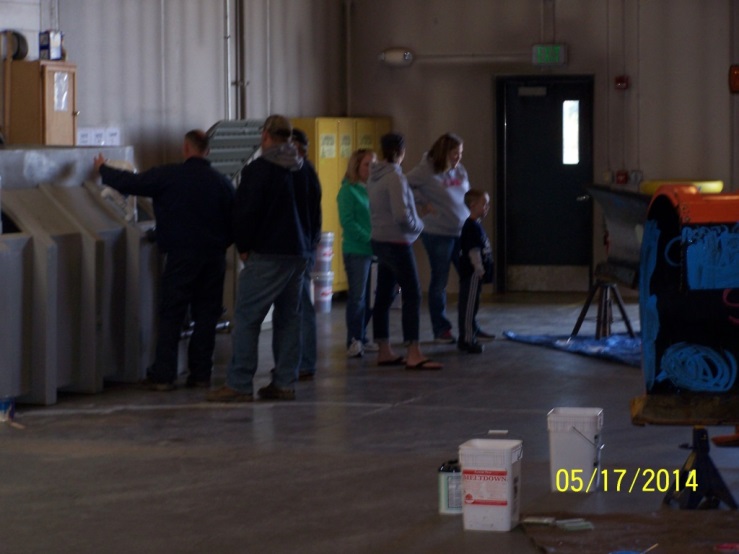 Direct Liquid 
Application Anti-icing
Blend to Manage
Conditions

90 Brine, 10 MG/CA
80 Brine, 20 MG/CA
85 Brine, 15 RG-8 or Geomelt 55, 5 MG/CA

Application Rate
35 Gal/LM

Consideration of Cycle 
Times from dilution
100% Brine

Application Rate
35 to 50 Gal/LM

Consideration of Cycle
Times from dilution
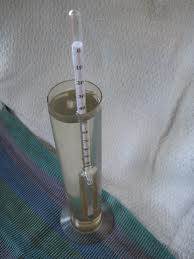 De-Icing With Liquids1. Forward Thinking2. Must be managed appropriately3. Product Knowledge is Critical
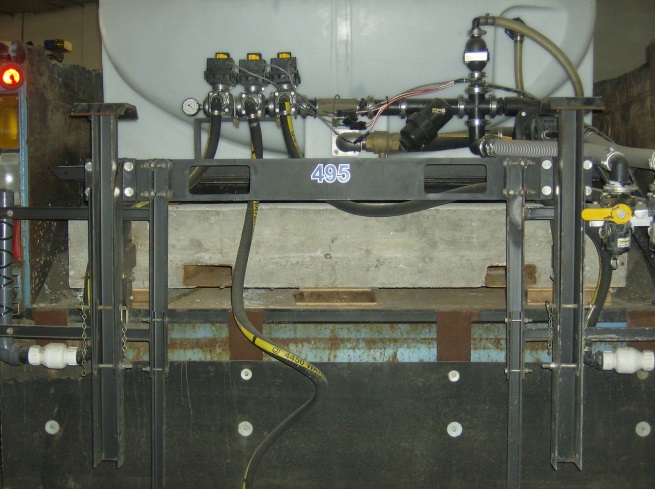 Direct Liquid
Application  De-icing
Blend to Manage
Conditions

Mixtures
90 Brine, 10 Mg/CA
80 Brine, 20 Mg/CA
85 Brine, 15 RG-8 or 
Geomelt 55, 5 Mg/CA

Application Rate 
35 Gal/LM

Consideration of Cycle
Times from dilution
100% Brine

Application rate
35 to 50 Gal/LM

Consideration of Cycle Times from dilution
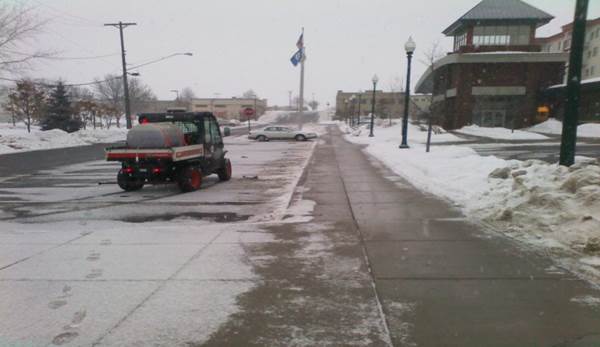 Critical Knowledge of Products and Impacts1. Discuss products with supplier; Your intended use, and obtain information on its limitations2. Visit Organizations that are advanced in the practice your desiring3. Attend training to obtain information and bring back to your organization4. Look at the products and their environmental impacts; then as a budgetary impact item
Management Strategies for Positive Results1. Understanding limitations for yourself, staff, equipment2. Obtain support from Boards or Councils3. Educate Staff and the Public in General of your intentions, but start SMALL4. Build your program knowing it is challenging and that you may fail at times
Management Strategies for Positive Results; Cont.5. Light snow fall and frost events are easily accomplished with DLA6. Moderate snow fall events that you have knowledge of its end-time and future forecasting7. Light to Moderate rain, or Freezing rain can be managed keeping in mind that cycle times are necessary8.Expunge information from periodicals and on the Web.  Good Source is Clear roads new DLA Study
Craig EldredPublic Services DirectorCity of Waconia(952) 442-4265celdred@waconia.org
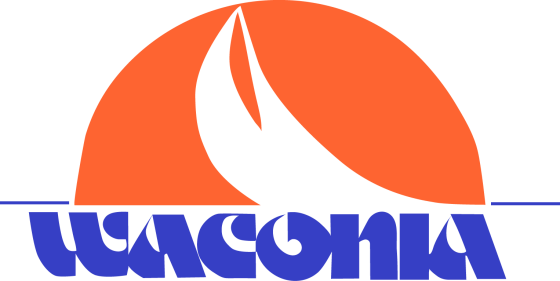